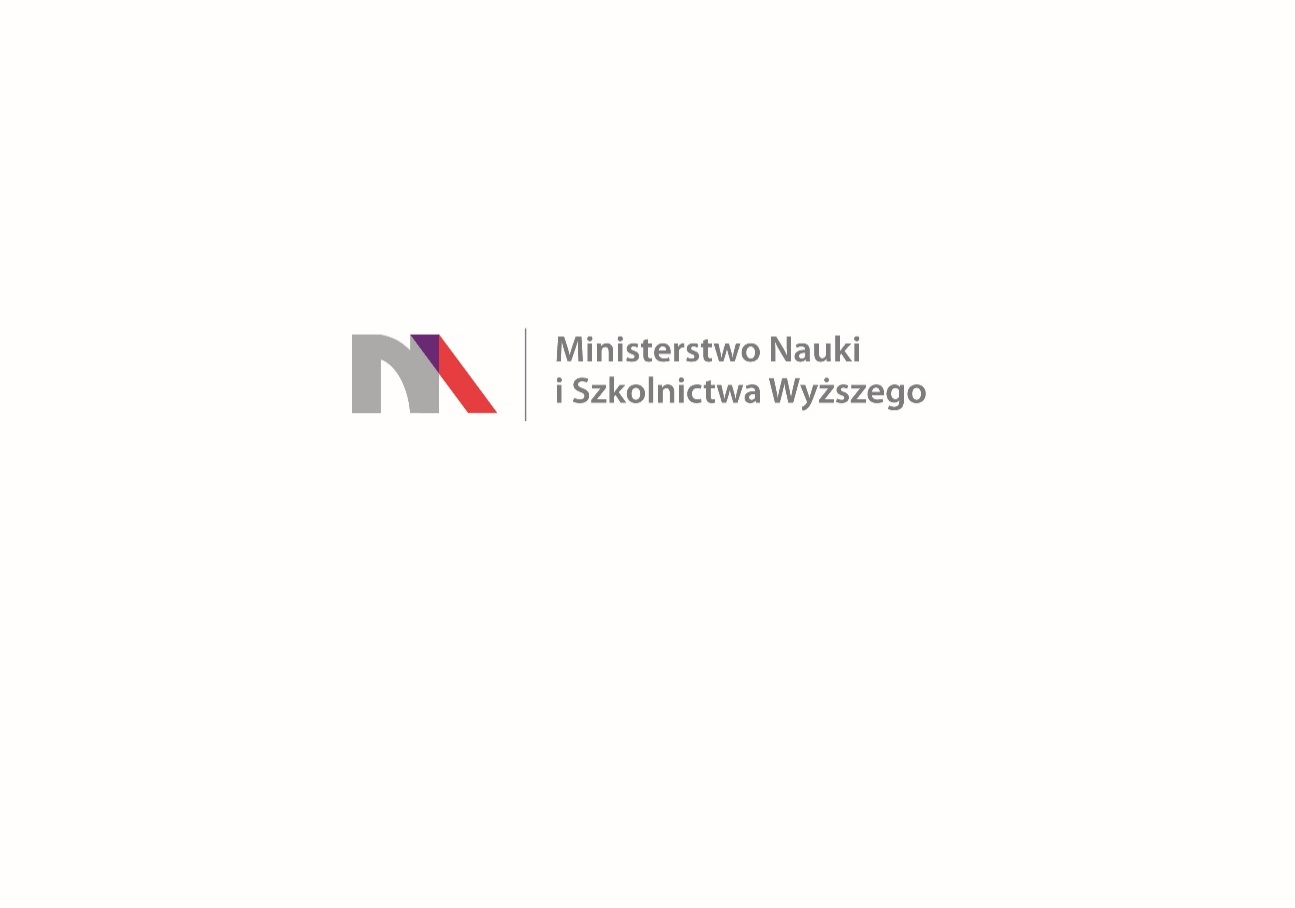 Określenie związku pomiędzy wybranymi czynnikami genetycznymi, a ryzykiem wystąpienia,charakterem zmian rozwojowych oraz stopniem ich nasilenia, w grupie osób narażonychna płodową intoksykację alkoholową.
Zadanie badawcze realizowane  w ramach programu Ministra Nauki i Szkolnictwa Wyższego pod nazwą                        „Regionalna Inicjatywa Doskonałości” w latach 2019-2022 nr projektu 010/RID/2018/19 kwota finansowania 12 000 000 zł
Skutki prenatalnej ekspozycji alkoholowej
Z widocznymi wadami dysmorfii
Bez charakterystycznych objawów dysmorfii
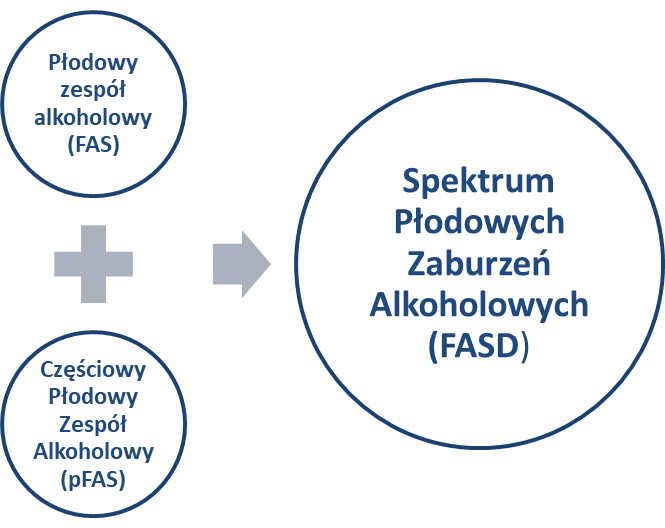 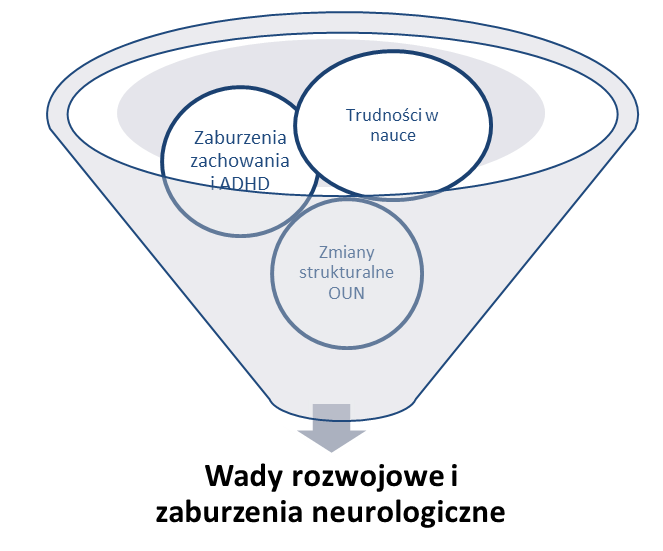 Znaczenie problemu
Około 30% ciężarnych spożywa alkohol.
Rozpowszechnienie FASD wynosi >1,7%, z czego częstość występowania FAS w populacji ogólnej szacowana jest powyżej 0,5%.
Kryteria FASD spełnia 30-40% dzieci kobiet przewlekle odurzających się alkoholem, natomiast pełnoobjawowy FAS rozpoznaje się u 5-10% dzieci kobiet nadużywających alkoholu.
Powikłania płodowej ekspozycji na alkohol są jednymz najważniejszych czynników upośledzenia umysłowego,a także są największą składową problemów zdrowotnych młodych dorosłych.
Ekspozycja płodu na alkohol
Wpływ alkoholu na płód
Zmieniona ekspresja genów zaangażowanych w proces metylacji DNA
Zmniejszona ekspresja białek transportujących kwas foliowy przez łożysko → zwiększony stres oksydacyjny
Nieprawidłowa migracja neuronów w trakcie tworzenia układu nerwowego
Zaburzenie tworzenia linii środkoweji zamknięcia rynienki nerwowej
Diagnostyka FASD
Diagnostyka FASD
Diagnostyka FASD
Dzieci z FASD w okresie noworodkowym, które nie posiadają charakterystycznych zmian morfologicznych mogą nie być poddane dokładniejszej diagnostycew kierunku zaburzeń rozwoju.
Brak wczesnej diagnozy opóźnia proces rehabilitacji, prowadzi do wtórnych problemów, a możliwości kompensacji niepełnosprawności pozostają niewykorzystane.
Zrozumienie trudności dzieci z FASD przez otoczenie (rodziny zastępcze, adopcyjne, personel w szkole) pozwala na ich lepszy rozwój i funkcjonowaniew społeczeństwie.
Czynniki predysponujące
Czynniki płodowe
Czynniki matczyne
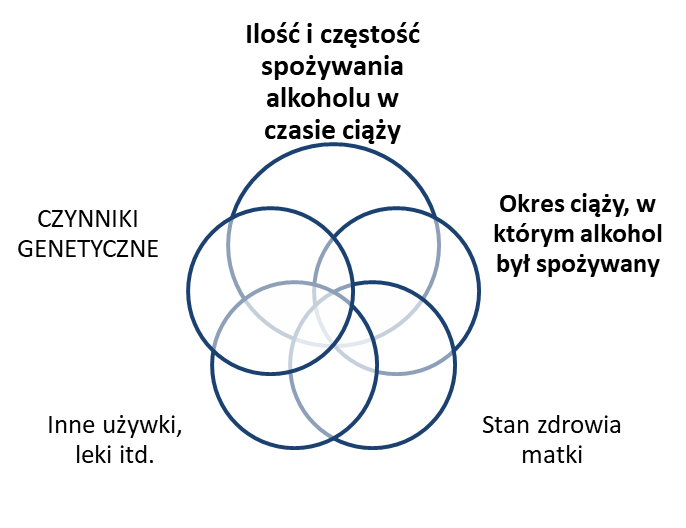 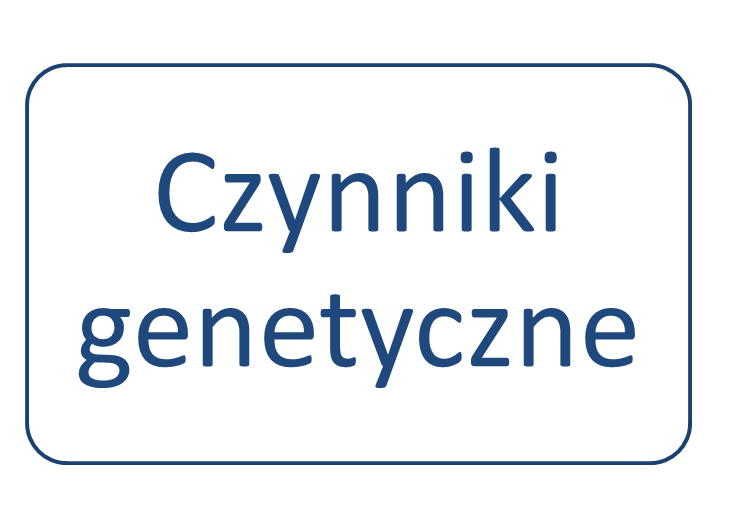 - infekcje bakteryjne/wirusowe ?
wolne rodniki
 dieta
 mikroflora jelitowa??
Czynniki genetyczne
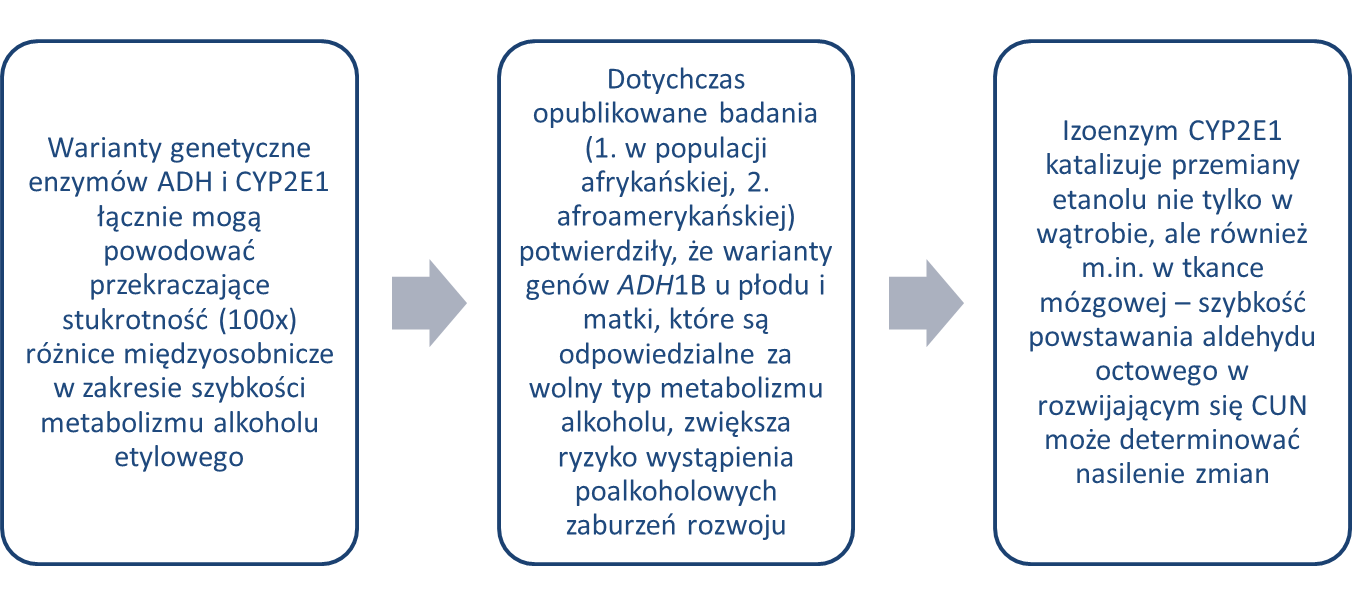 Czynniki genetyczne - nasz cel
Ocena zmienności genetycznej genów kodujących ekspresję enzymów, receptorów i transporterów (COMT, OPRM1, DRD2, CYP2E1, ADH1B) może być przydatnaw analizie mechanizmów działania leków psychotropowych w FAS/FASD.
Nasze badania to próba stworzenia standardów psychofarmakoterapii dla licznej grupy pacjentów obciążonych płodową ekspozycją na alkohol.
Czynniki genetyczne – nasz cel
Dotychczas nie przeprowadzono tak kompleksowej analizy czynników genetycznych predysponujących do rozwoju FASD/FAS, zmienności fenotypu w obrębie FASD (rozwój ciężkich postaci intoksykacji alkoholowej u dzieci) oraz bezpieczeństwa i skuteczności farmakoterapii, a wyniki dotychczasowych badań są wielokrotnie sprzeczne.
Badania będą wykonywane w relatywnie dużej grupie osób, z analizą zarówno matek, jak i dzieci: chorych oraz zdrowych - pomimo podobnego narażenia na alkoholw okresie życia płodowego.
Znaczenie projektu
Wyniki badań porównawczych (np. dzieci chore - dzieci zdrowe) mogą wskazać genotyp, który szczególnie predysponuje do występowania FASD, konwersji do FAS lub pełni funkcję ochronną.
Badanie może również odpowiedzieć na pytanie, czy zespół FASD stwierdzany u matek jest czynnikiem ryzyka rozwoju podobnych cechu dziecka.
Wyniki mogą być wykorzystywane jako wzmocnienie prewencji,z wyodrębnieniem grupy dzieci szczególnie narażonych na toksyczne działanie alkoholu.
Wyniki badań mogą być pomocne w diagnostyce różnicowej problematycznych zespołów klinicznych, z niepełnymi cechami dysmorficznymi lub brakiem cech dysmorficznych.
Analiza może być początkiem badań, zmierzających do indywidualizacji psychofarmakologii w oparciu o genotyp.
Materiał i metodyka (osoby z oceną ststystyczną)
Grupa kontrolna
n=220
Grupa badana 
n=334
FASD bez
dysmorfii
Matki
(n=151)
FASD z
 dysmorfiami
Matki 
(n=100)
Dzieci
(n=120)
Dzieci
FAS (n=141)
pFAS 
(n=42)
[Speaker Notes: To ja już nie rozumiem, w grupie kontrolnej tez były FASD tyko bez dysmorfii????? A nie zdrowe dzieci?]
Całkowita liczba osób zrekrutowanych do badania: 1100 osób (matki i dzieci)
Zadanie badawcze realizowane  w ramach programu Ministra Nauki i Szkolnictwa Wyższego pod nazwą „Regionalna Inicjatywa Doskonałości” w latach 2019-2022 nr projektu 002/RID/2018/19 kwota finansowania 12 000 000 zł
Rozkład częstości genotypów i alleli SNP ADH1B rs1229984 (C>T) w zależności od nasilenia cech FASD u dzieci
FASD-DYS – dzieci z obecnymi dysmorfologiami
FASD-NORM dzieci bez dysmorfologii
a porównanie rozkładu trzech możliwych genotypów pomiędzy grupami, test Chi2; 
b porównanie dwóch grup w różnych modelach, test dokładny Fishera.
Rozkład częstości genotypów i alleli polimorfizmu ADH1B rs1229984 (C>T) w grupach matek w zależności od nasilenia cech FASD u ich dzieci
pa=0,34
m-FASD-DYS-  matki dzieci FASD bez zmian morfologicznych
m- FASD-NORM – matki dzieci FASD bez zmian morfologicznych
a porównanie rozkładu trzech możliwych genotypów pomiędzy grupami, test Chi2; 
b porównanie dwóch grup w różnych modelach, test dokładny Fishera.
Rozkład częstości genotypów i alleli polimorfizmu ADH1B rs1789891 (C>A) w grupach dzieci w zależności od stopnia nasilenia cech FASD
a porównanie rozkładu trzech możliwych genotypów pomiędzy grupami, test Chi2; 
b porównanie dwóch grup w różnych modelach, test dokładny Fishera.
Rozkład częstości genotypów i alleli polimorfizmu ADH1B/1C rs1789891 (C>A) w grupach matek dzieci w zależności od nasilenia cech dysmorfologii
pa=0,25
a porównanie rozkładu trzech możliwych genotypów pomiędzy grupami, test Chi2; 
b porównanie dwóch grup w różnych modelach, test dokładny Fishera.
Wpływ polimorfizmu pojedynczego nukleotydu (SNP) na skuteczność i bezpieczeństwo terapii dzieci FASD
NS* - nie stwierdzono
Wynik/wnioski na podstawie dokonanej analizy części badanych
Warianty genów ADH1B (rs1229984), ADH1B/1C (rs1789891), CYP2E1 (rs3813867) dzieci i matek spożywających alkohol etylowy w trakcie trwania ciąży oraz warianty genów COMT (rs4680), DRD2 (rs1076560, rs1800497), OPRM1 (rs1799971) i haplotypy ADH1B i DRD2 u dzieci  nie są czynnikami ryzyka wystąpienia ani nasilenia spektrum poalkoholowych zaburzeń rozwoju. 
Nie wykazano związku pomiędzy badanymi wariantami genów COMT (rs4680), DRD2 (rs1076560, rs1800497) oraz OPRM1 (rs1799971) ze skutecznością leczenia metylofenidatem, tiaprydem, lewomepromazyną i risperydonem, ani z bezpieczeństwem leczenia haloperydolem, tiaprydem, lewomepromazyną i risperydonem.
e
Wynik/wnioski
Wykazano, że posiadanie przez badane dzieci, rzadszych alleli genów COMT (rs4680), DRD2 (rs1076560, rs1800497) oraz OPRM1 (rs1799971), wiązało się z istotnie większą skutecznością leczenia haloperydolem (p=0,048). 
Stwierdzono istotny statystycznie związek pomiędzy występowaniem objawów niepożądanych u dzieci leczonych metylofenidatem a obecnością rzadszego allela A polimorfizmu COMT (rs4680) (p=0,0415).